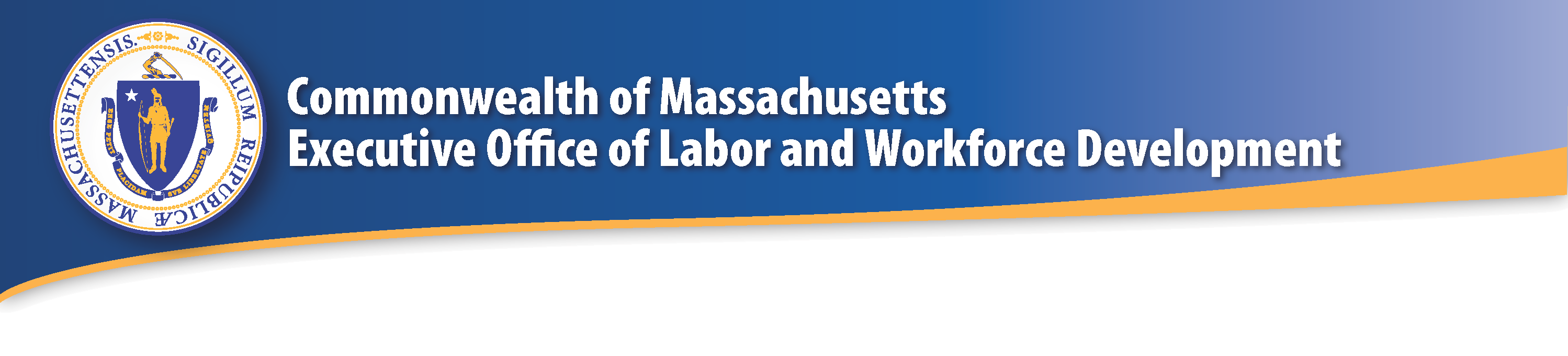 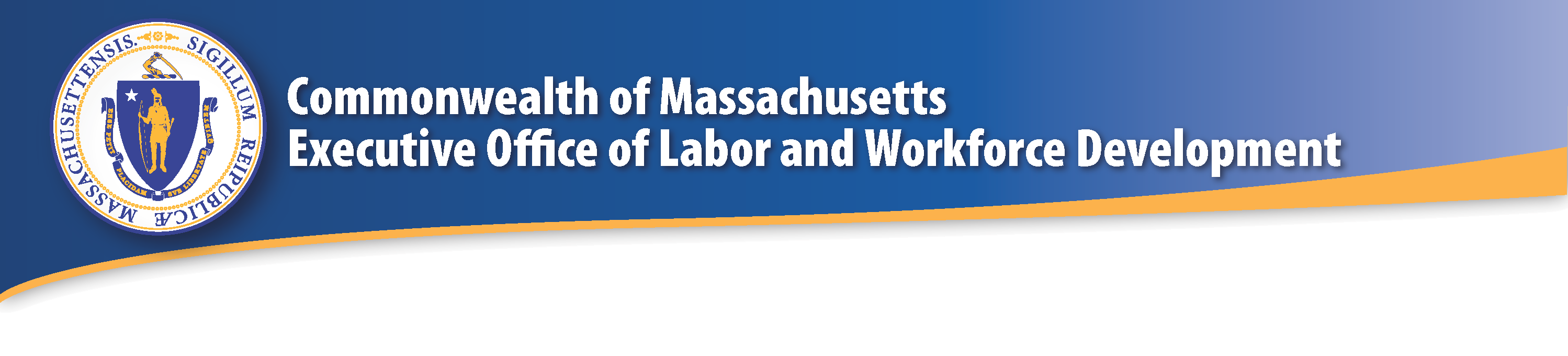 JVSG Training Fall 2016
Introductions and Updates
Vocational Rehabilitation & Employment (VR&E)
Break
Customer Support & Service
JVSG Performance
Veteran Homelessness
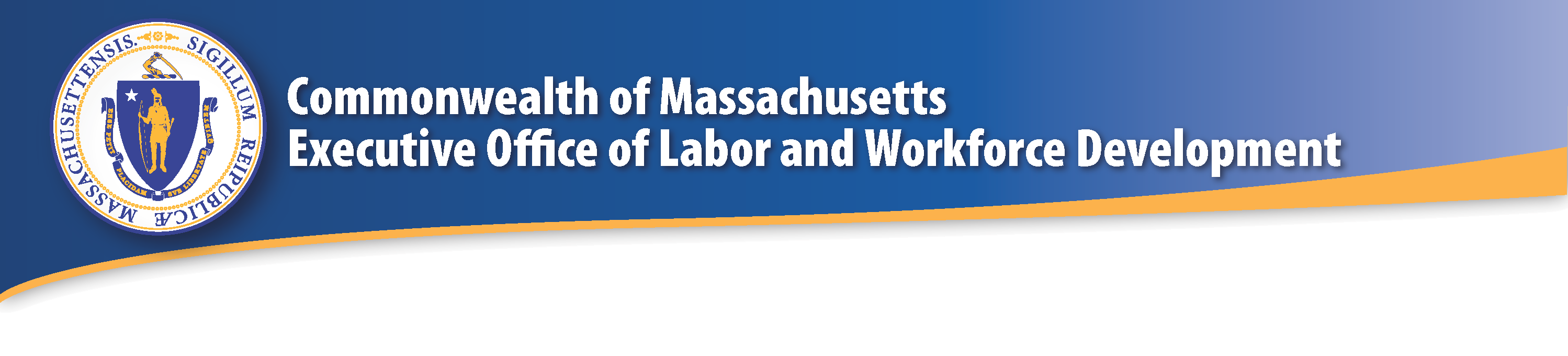 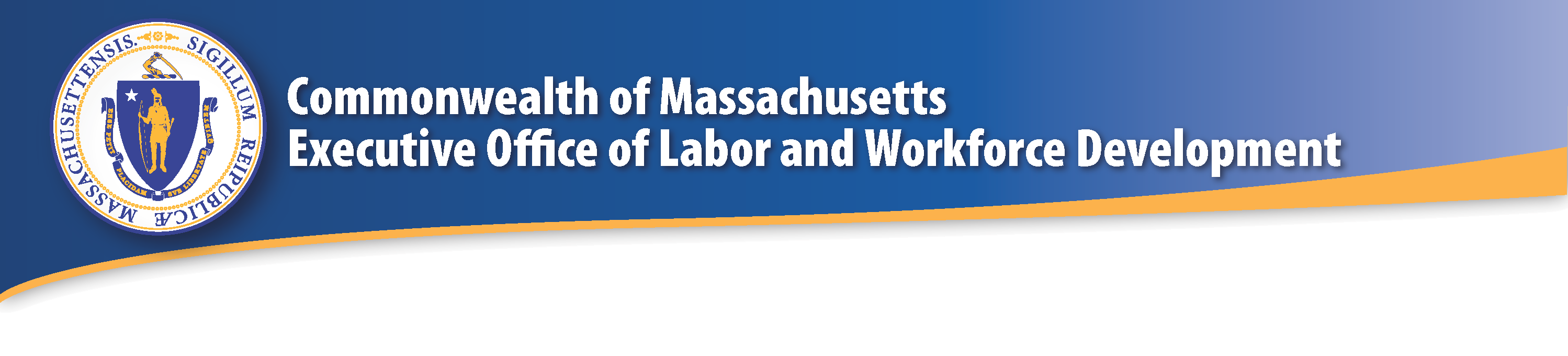 Vocational Rehabilitation and Employment VR&E
Team Approach 
VA
DOL/VETS
DCS
Veterans Program Coordinator
Intensive Services Coordinator
Disabled Veterans Program Specialist
One Stop Career Center Staff
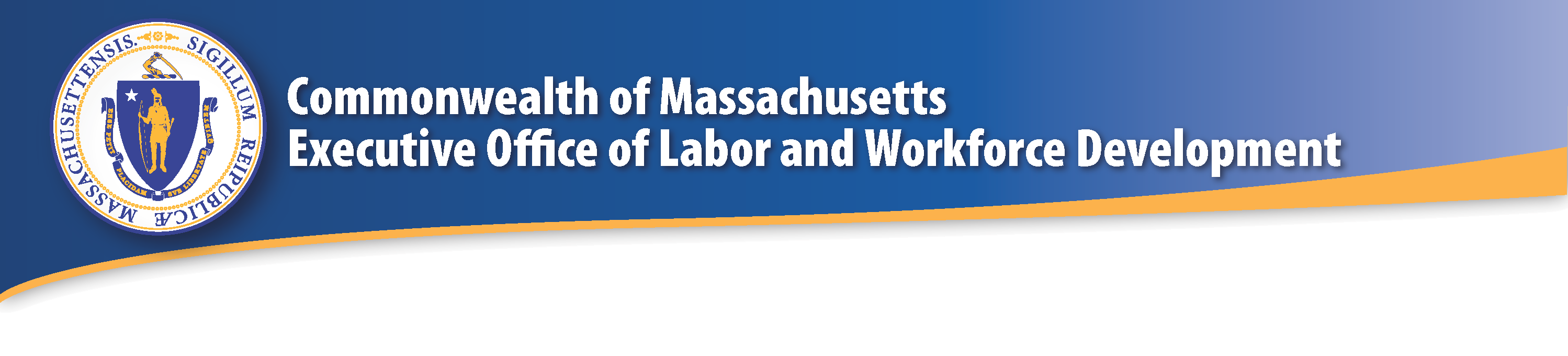 DOL/VETS
DVET will examine case files of VR&E participants 
Provide technical assistance to staff
Ensure tracking spreadsheet accuracy 
Distribute success stories quarterly
Resolve complaints from CH31 Veterans 
VPL 01-16 (TAG) Technical Assistance Guide The Department of Labor Veterans' Employment & Training Service and the Department of Veterans Affairs Vocational Rehabilitation and Employment Joint Partnership Modernization Project. July 2016
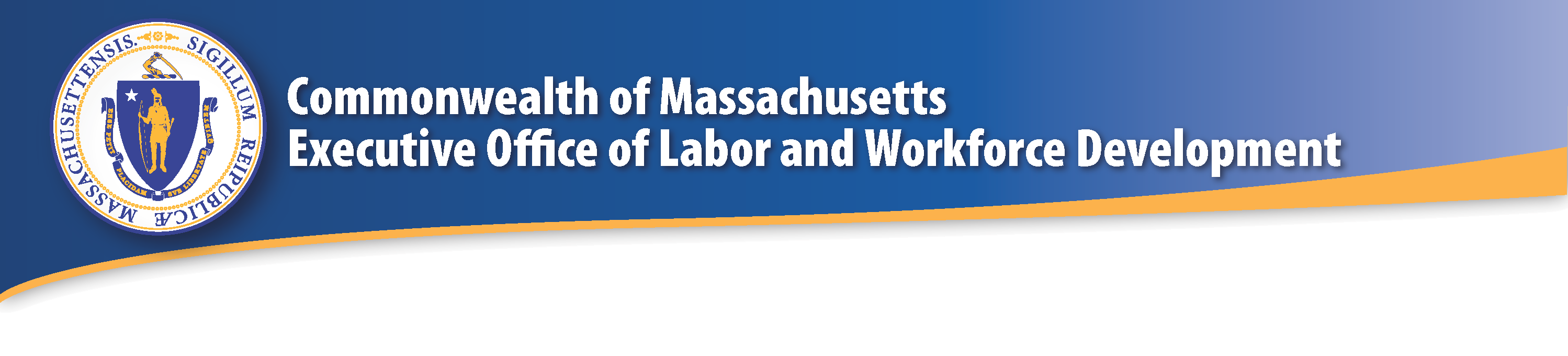 Vocational Rehabilitation Counselor and  Employment Counselor
CH31 Benefits
Prepares rehabilitation plan
Coordinate job readiness evaluation
Refers to ISC
Develops employer partnerships
Guides reasonable accommodations and assistive technology
Market non-paid work experience, employer incentives, internships, OJT/apprenticeship development
Employer engagement and partnerships
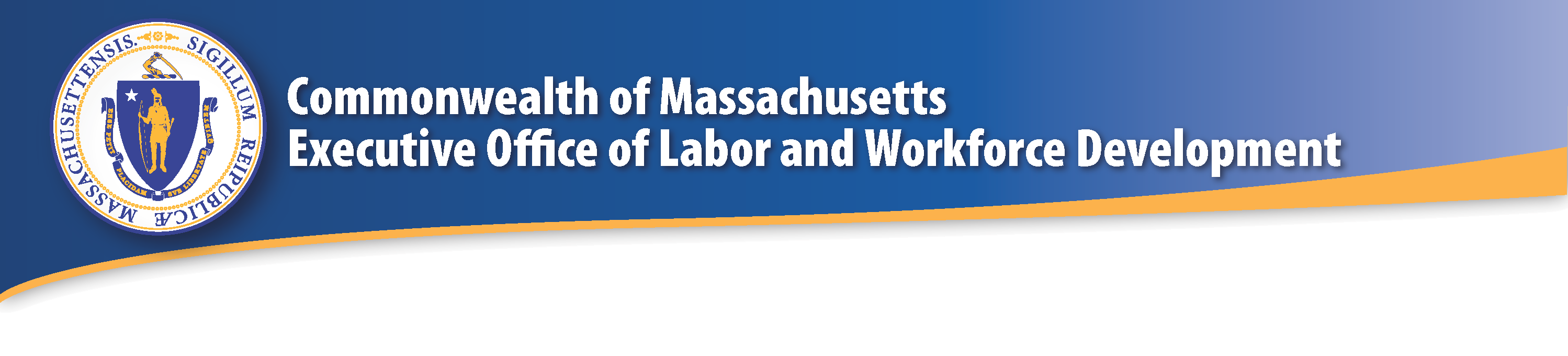 Intensive Services Coordinator
Central point of contact for CH31 services
Assigns CH31 veterans to DVOP AJC staff between 60-90 days of completion of training
Monitor progress and assess services provided
Coordinate and support outreach to employers such as federal contractors, apprenticeships, and OJT programs
Out stationed at JFK 2 days a week for required coordination
Compose – reconcile and distribute the MA VR&E Quarterly Report
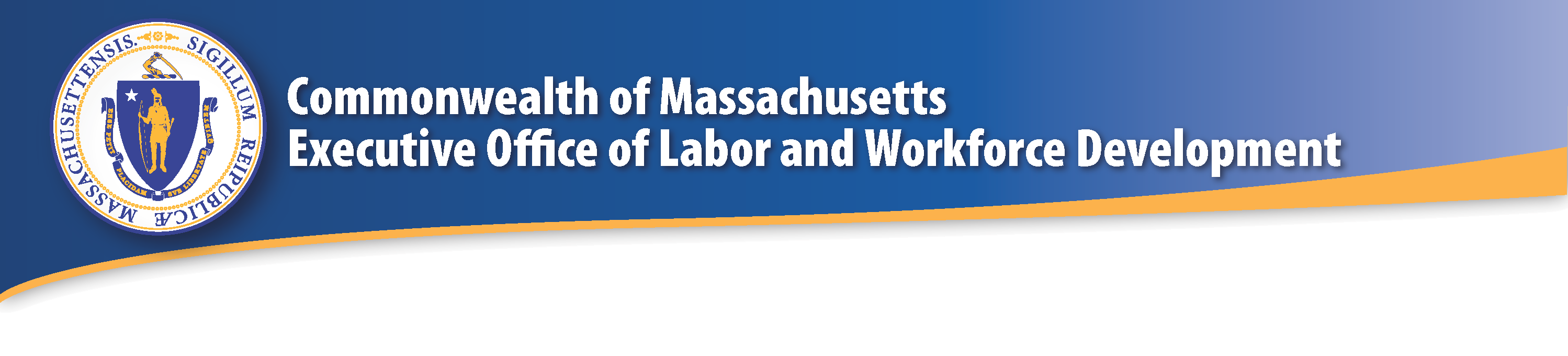 Intensive Services Coordinator
ISC provides LMI guidance for specific cases and coordinates Labor Market Information for use in development of CH31 rehabilitation plan 
LMI referral is now an official CH31 program enrollment and participant assigned to ISC and DVOP staff
Assign participants to DVOP AJC staff
Monitor progress and assess services provided
ACT as liaison bet SA and VA staff
Report process problems
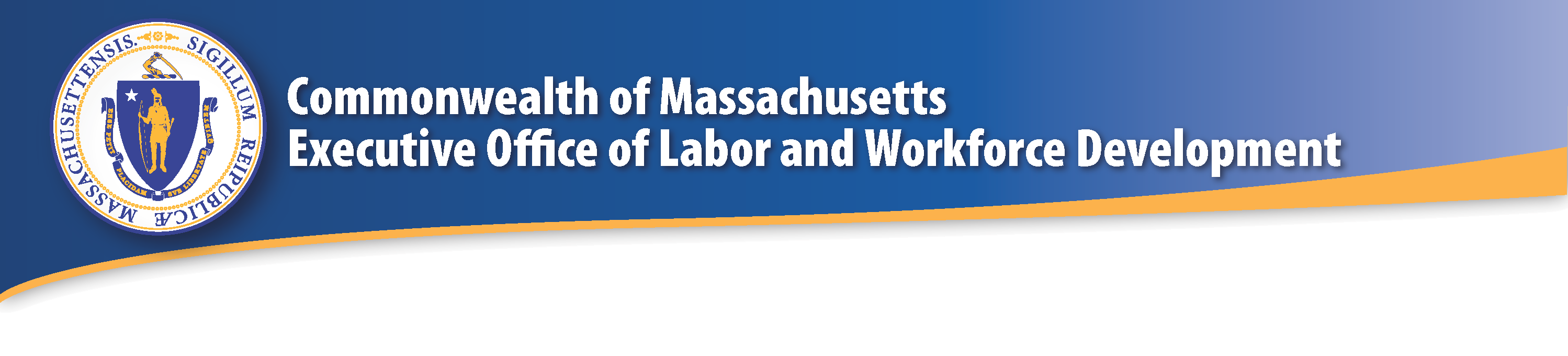 DVOP
SA registration within 10 days and apprises ISC
Comprehensive assessment including job ready status, identify job search skills and training/workshops
Documentation of all contacts, job search activity and progress report to ISC at least monthly
All services provided to CH 31 veterans will be recorded as a service with corresponding case-notes
All CH31 veterans will have a service recorded every two weeks
2 months Post Employment Follow-UP
Resume and job searches need to be focused towards Veterans Employment Goal
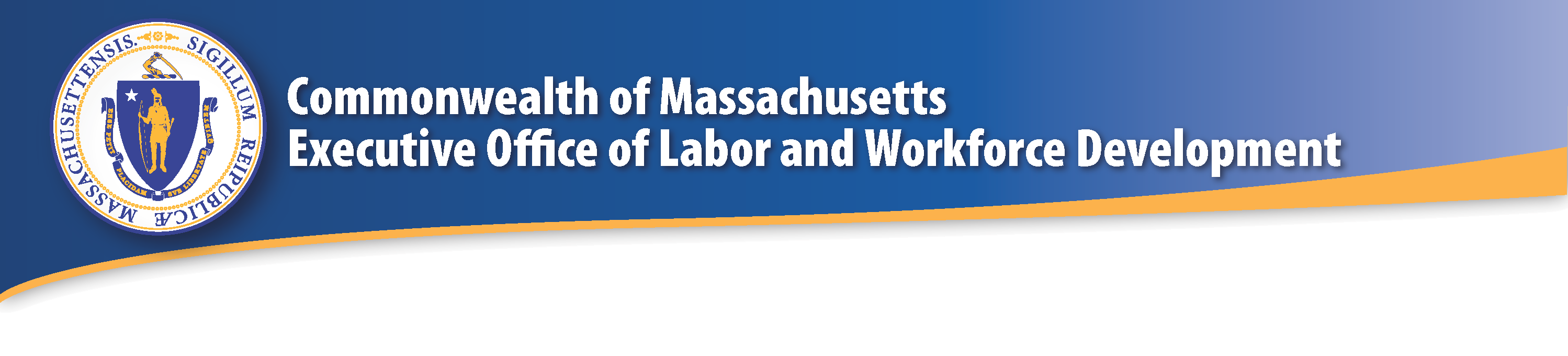 DVOP
When a CH31 veteran can not be contacted, will not set and keep appointments, or participate in the employment plan. Inform ISC (information will be recorded in the case notes) 
3 Strike Policy
When a CH31 vet is considered temporarily Interrupted for any reason the vet still needs to be contacted, until properly closed. A Case Management service and corresponding note is needed, within the 90 day window. ISC will contact all Interrupted CH31 vets.
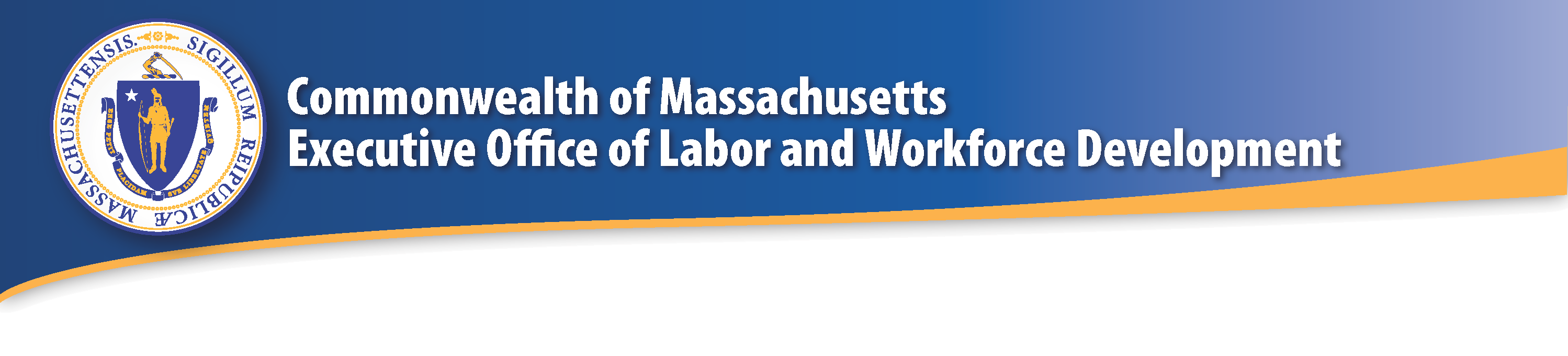 Statistics for VR&E participants (as of 4 Quarter FY 2016)
R: Rehabilitated by VR&E; Refers to a CH31 veteran who has entered and maintained suitable employment for at least 60 days or chooses further education rather than employment: 34
E: Entered employment by ISC; not necessarily considered suitable employment for VR&E rehabilitation purposes. Employment may be an interim position for income until a suitable job is found: 4
D: Discontinued by VR&E; discontinued refers to the VR&E CH31 registered referrals that are discontinued from the VR&E program by the VRC/CP for a variety of reasons: 13
I: Interrupted by VR&E; interrupted is a temporary suspension of the CH31 program. VA must first determine that the veteran will be able to return to a rehabilitation program or a employment services program following the resolution of the situation causing the interruption:  3
Employed but not considered rehabilitated do to follow-up: 7
Current active VR&E participants: 39
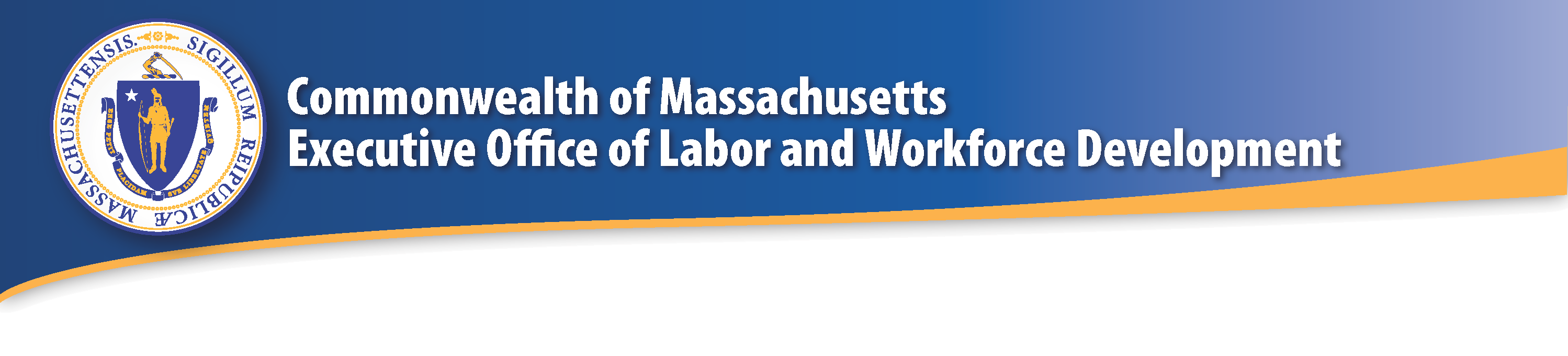 FY 2017 New VR&E Case Closure Reasons
D = Financial Disincentive to Work
E = Satisfied with unsuitable employment
F = Family Responsibilities
L = Initial Labor Market Information (LMI) 
M = Medical Reasons 
N = Not Satisfied with Services 
O = Other
R = Rehabilitated  
S = School/ Continuing Education
T = Moved Out of State
U = Unable to locate Veteran/ Veteran unresponsive 
X = Unwilling or Unable to Relocate for Employment
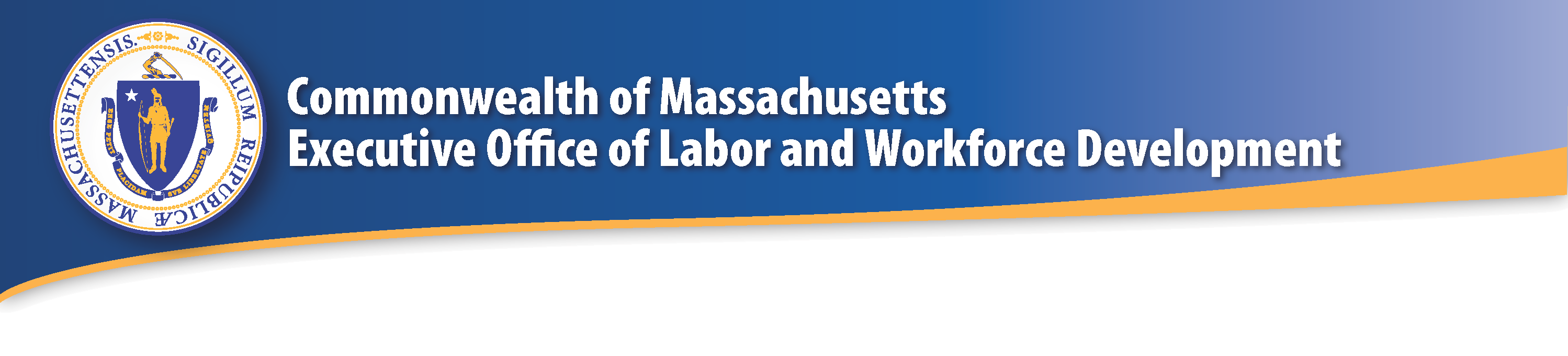 Update for VR&E Referral Procedure
DVOP’s will now need to send a confirmation, that VR&E participants have responded and communicate the results
A: Appointment set
B: Comprehensive Assessment has been completed
C: Unable to reach veteran/ at least 3 attempts needed
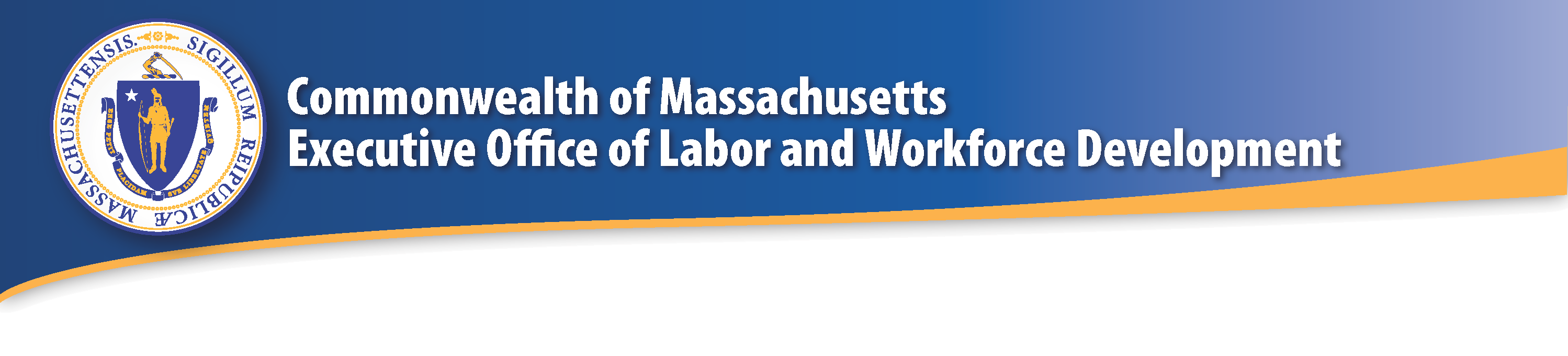 How to apply for VR&E
Log in to your eBenefits account
Select "Additional Benefits" from your Dashboard
Select "Vocational Rehabilitation and Employment Program" - be sure to read the program information and to update your contact information - and apply for either the "Vocational Rehabilitation and Employment Program" or "Education/Career 
If it is determined that you are eligible, you will be invited to attend an orientation session, in-person, at the nearest VA Regional Office
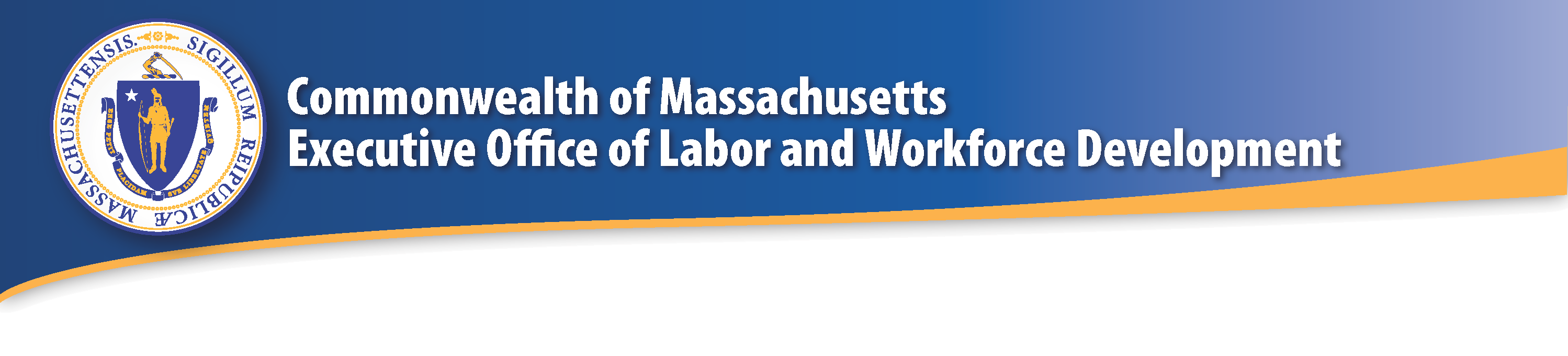 Labor Market Information
Work environment and schedule 
Qualifications (required work experience, certifications, licensure and education)
Duties entailed
Occupations requiring similar skills
Realistic starting salary and benefits
Number of businesses and type of openings in the local area
Suggesting part-time jobs and other opportunities the Veteran may pursue during training to enhance employability in the chosen field of work that do not aggravate the Veteran’s service connected disability
All CH31 veterans will receive Labor Market Information
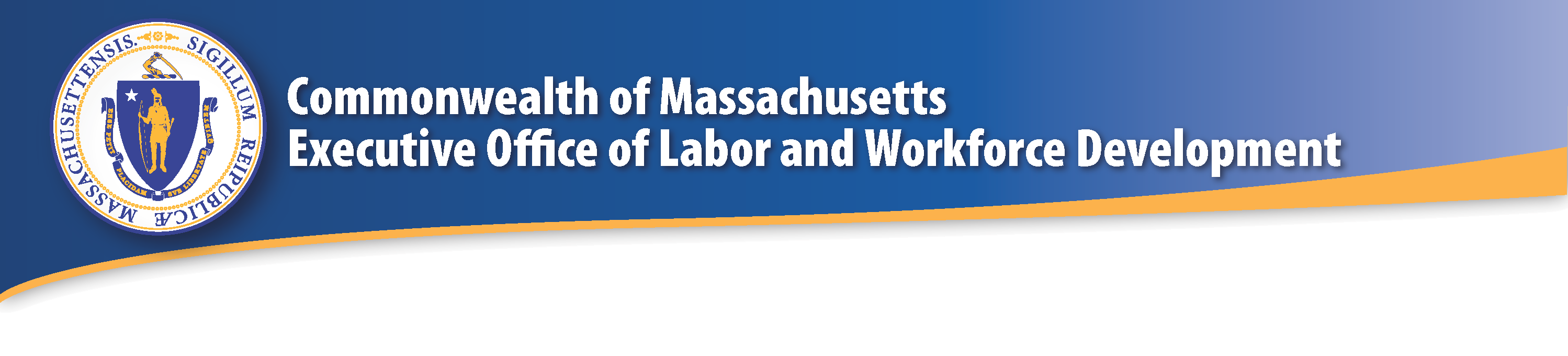 BREAK
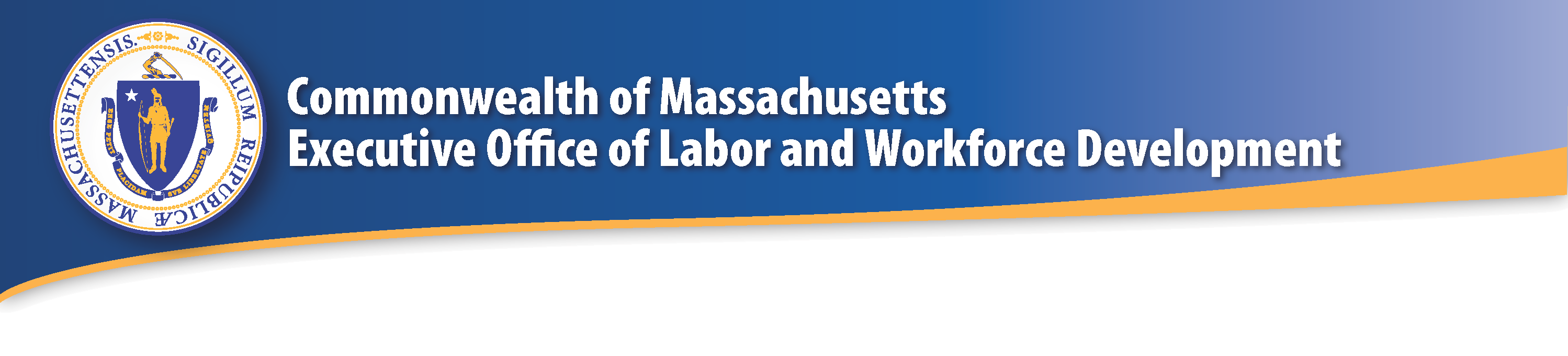 JVSG staff duties
DVOP staff will focus on providing intensive services to SBE veterans through the case management approach leading toward Employment

LVER staff will fulfill duties exclusively to for benefit of all veterans and eligible persons. Develop jobs and training opportunities, seminars, job search work groups, and facilitate placement services furnished to veterans under the state employment system
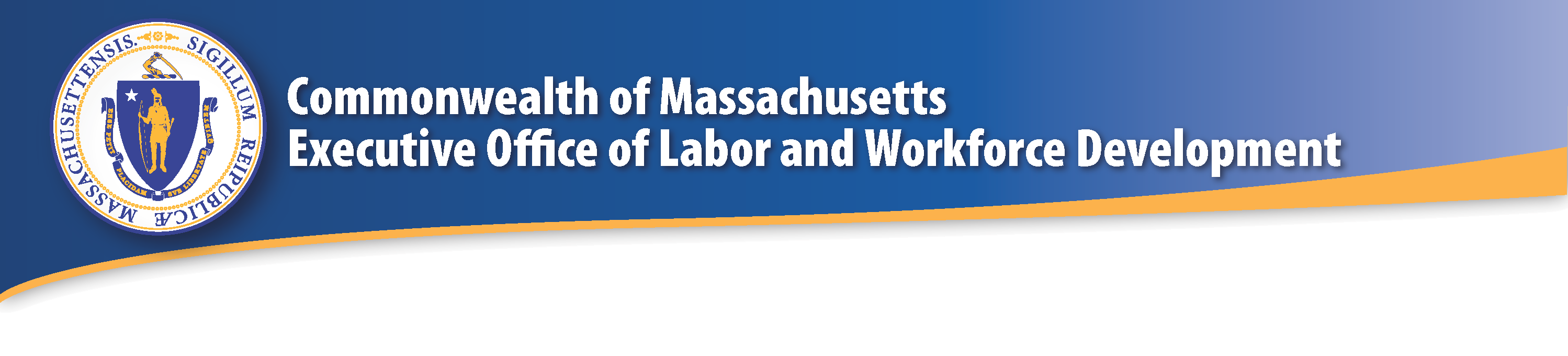 Assessment- It All Begins Here
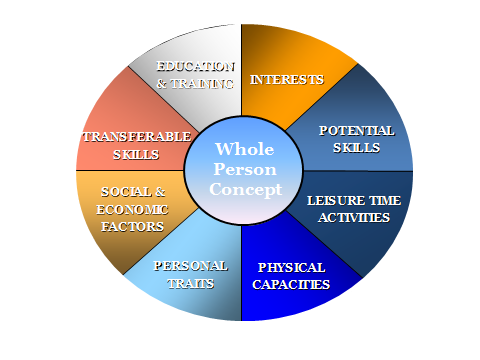 Home
Health
Disabled Veteran
Housing
Education
Family
Transportation
Financial
Legal
Cori
Skills
Work Experience
Resume
Employment Plan
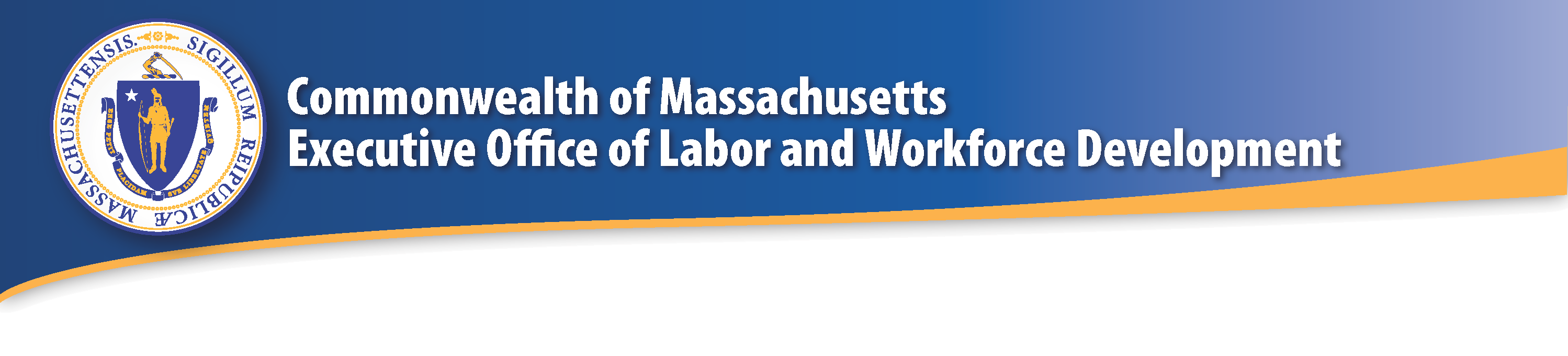 Supportive Services Referrals
Financial- phone and make appointment for the veteran with the town VSO for CH115 determination
Disabled Veteran- fill out CH 31 apply and or call Regional VA for appointment
Homeless- call VA facility or HVRP and arrange intake

Have you been to your partner facilities and do you know the people your referring your veterans to, do you maintain regular contact with them and know the current status of your assigned veterans?
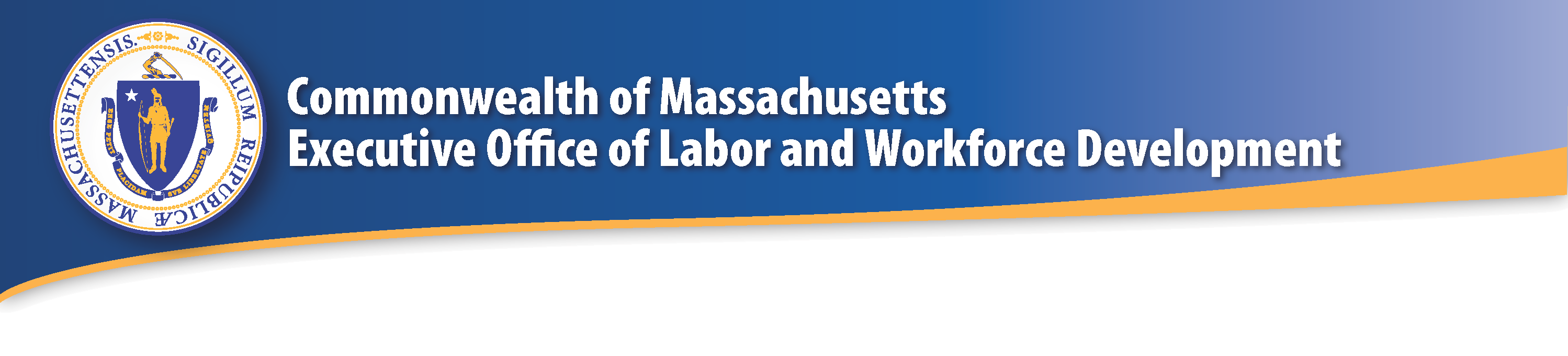 Good customer service is the point and quality customer service is defined by customer requirements
Have you been to the partner facility and do you know the people your referring your veterans to, do you maintain regular contact with them and know the current status of your veterans?
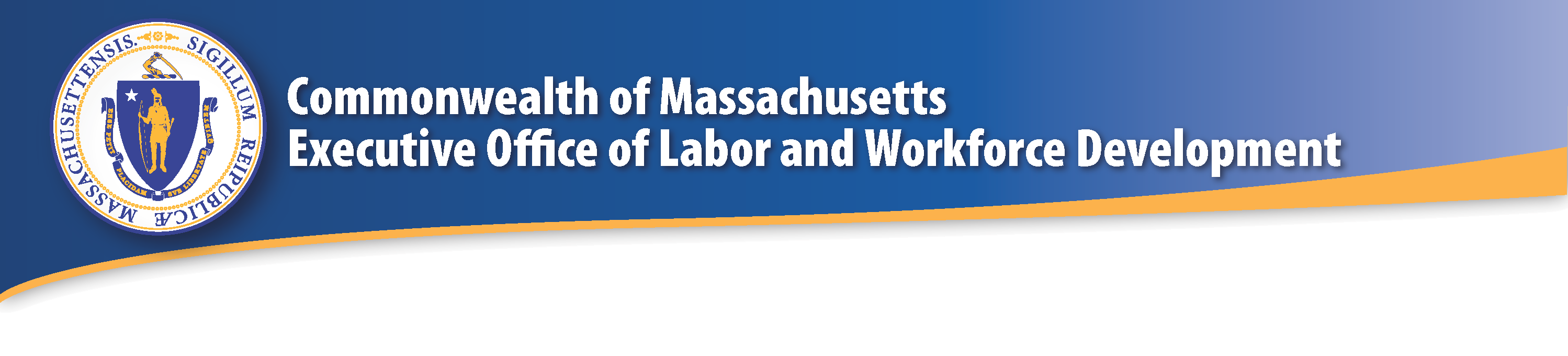 Customer Service
Document the frequency and intensity of your efforts and support to the veteran.

Document all contacts and the activity related to the veterans employment plan

Document any changes to the veterans circumstances and adjustments to the employment plan

Case notes should reflect the participation level and progress
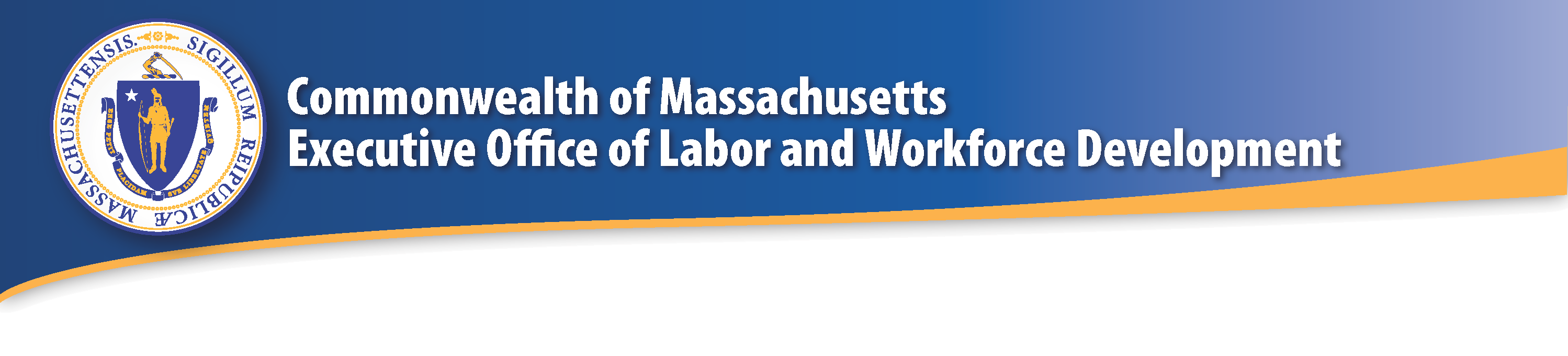 DVOP Intensive services rate
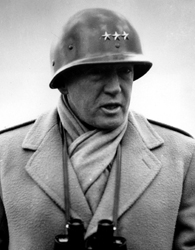 "Good tactics can save even the worst strategy. Bad tactics will destroy even the best strategy."
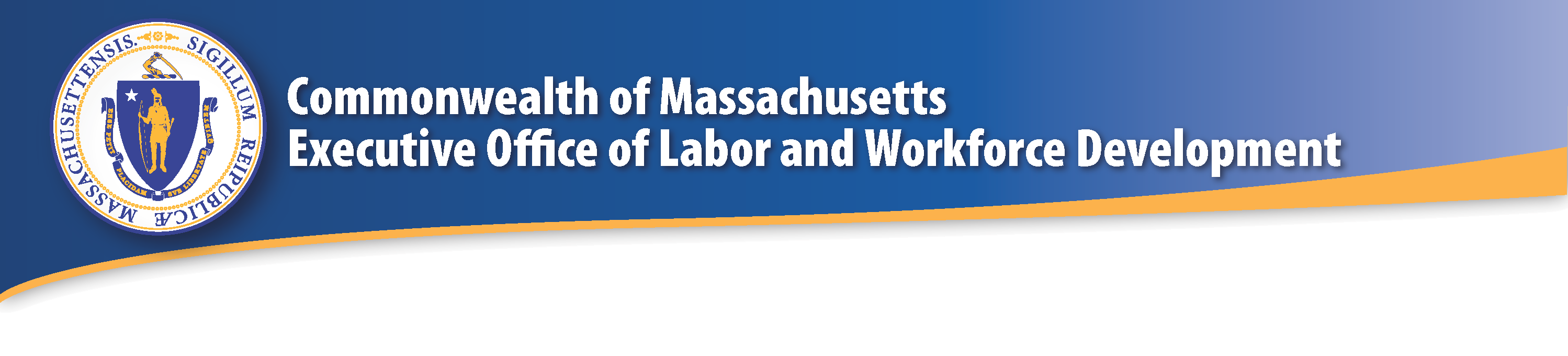 JVSG DVOP Performance Measures
Intensive Services Provided by Individuals by DVOP/ Total Veterans and eligibles Served by DVOP 90/94%

Veterans Entered Employment Rate Weighted 60/67+
Veterans Employment Retention Rate 79/80+
Veterans Average Earnings 19/18,638-
Disabled Veterans Entered Employment Rate43/50+
Disabled Veterans Employment Retention Rate79/70-
Disabled Veterans Average Earnings19/18364
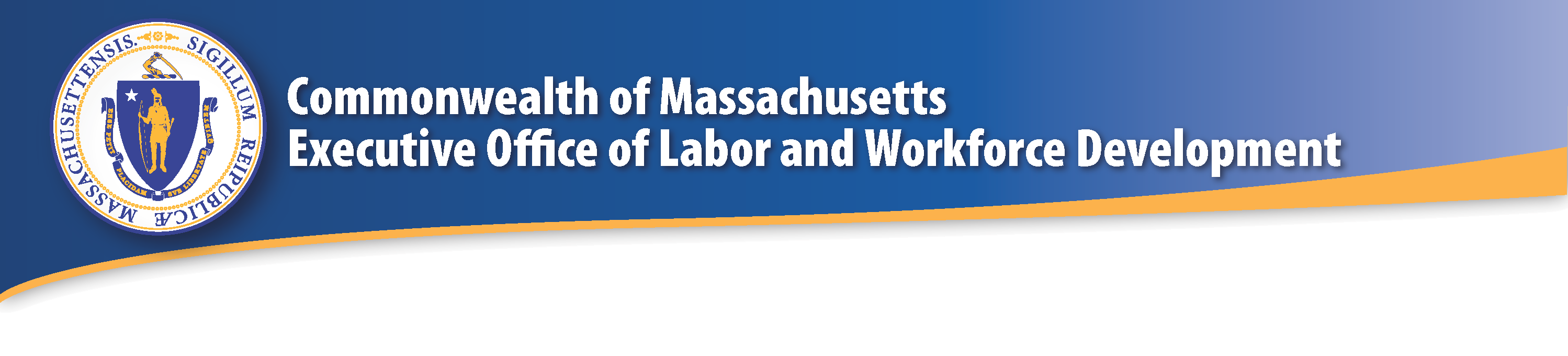 AJC Performance Measures
One-Stop Services for Veterans
Veterans Entered Employment Rate  VEER 49/54+
Veterans Employment Retention Rate VERR 79/81+
Veterans Average Earnings VAE 18,800/20,458+
Disabled Veterans Entered Employment Rate DVEER 43/46
Disabled Veterans Employment Retention Rate DVERR 79/70
Disabled Veterans Average Earnings DVAE 19,900/18364-
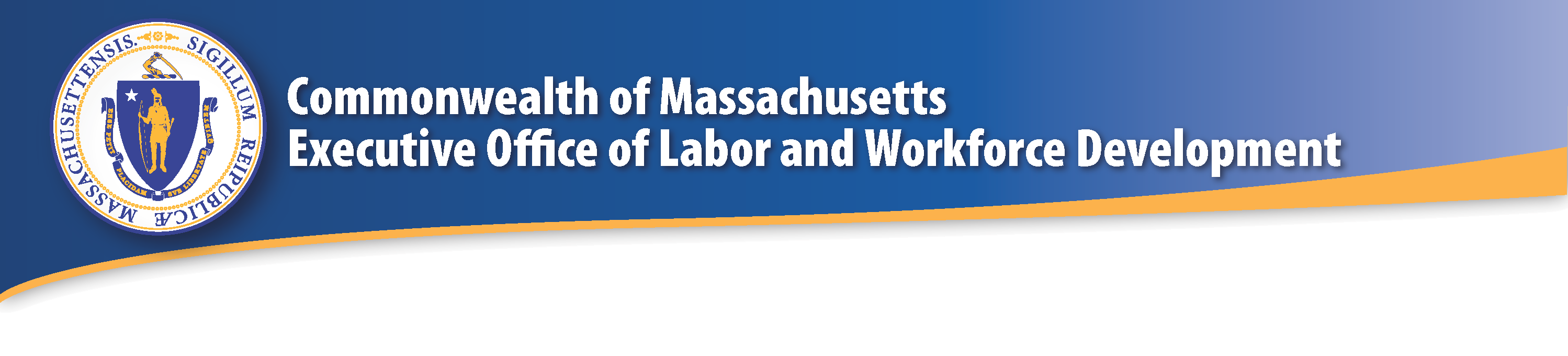 Weighted
The DVOP weighted measure adds (value) weight to the successful outcomes of veterans who receive DVOP intensive services

Veterans receive greater EE outcome credit of 25%

Entered Employment following intensive services X 0.25

 Serves as incentive for increasing proportion of SBE veterans receiving intensive services
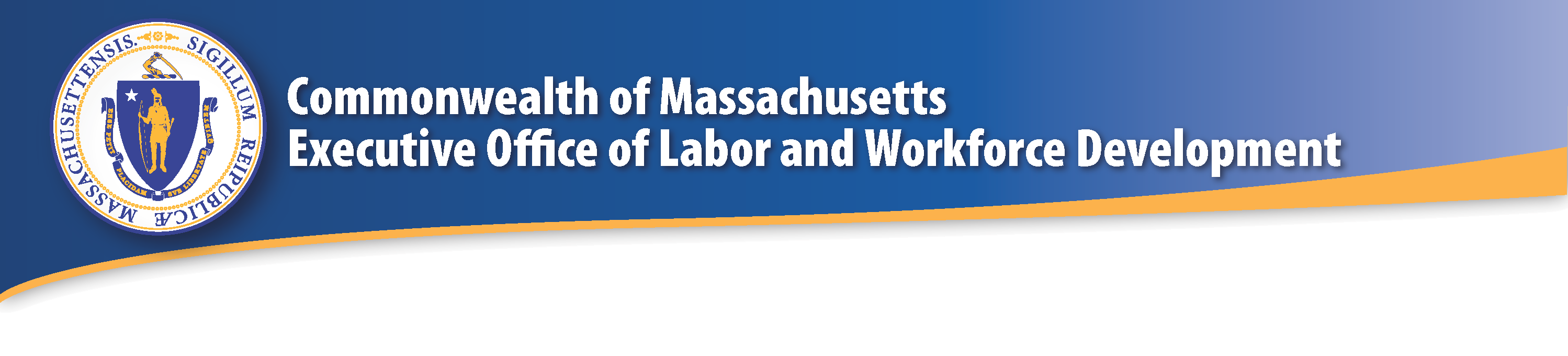 UNTEER Performance Measure
Uniform National Threshold Employment rate applied to all states by PAST program year

PL107-288 JVA Nov 7, 2002 

Used to determine compliance and need for technical assistance or remedial actions

EER for  veterans and eligible persons

UNTEER calculated from previous year results (nearest 1/10%)

UNTEER threshold is 90% of  the national average
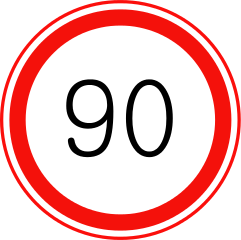 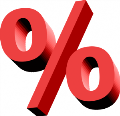 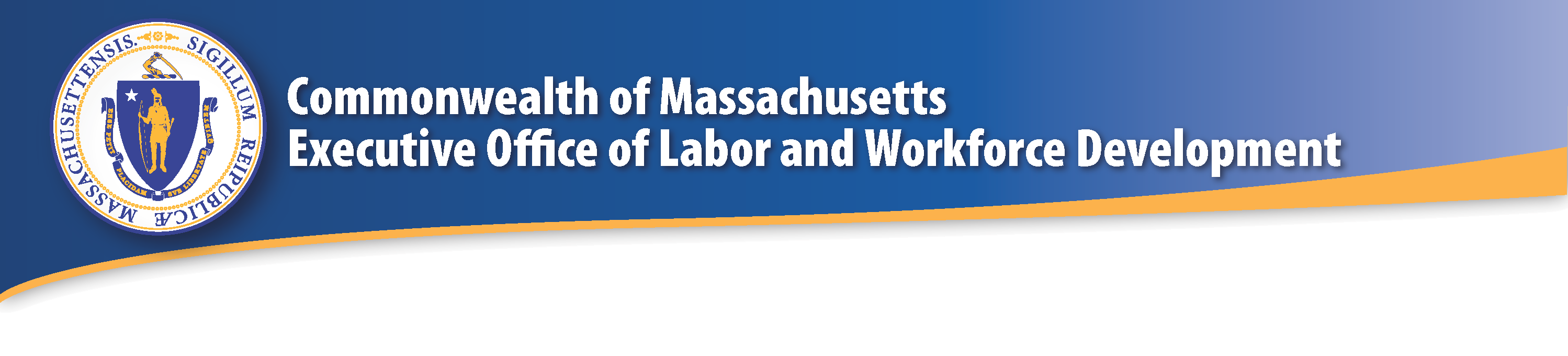 HVRP     HFVVWF     IVTP administered by DOL/Vets
TEGL 4-16
The HVRP grant provides services to assist reintegrating homeless veterans into meaningful employment and stimulate the development of effective service delivery systems that address the complex problems facing homeless veterans
Homeless Female Veterans and Veterans with families Program HFVVWF
Incarcerated Veterans Transition Program IVTP
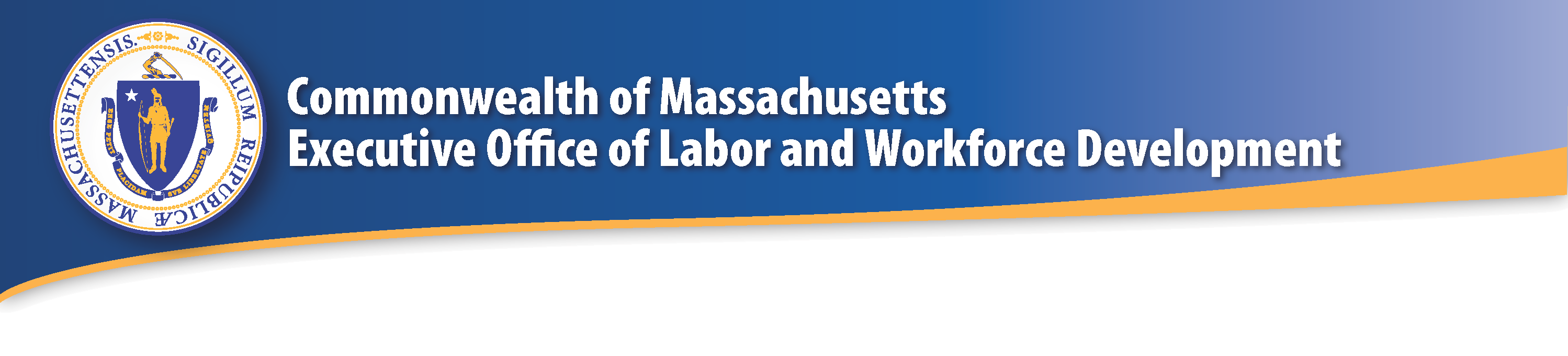 HVRP Programs
Through JVSG DVOPS provide intensive services to veterans with significant barriers to employment, including homeless veterans

PY2016 requires grantees serving homeless veterans to enroll all participants in the public workforce system via local AJCs 

HVRP participants must be immediately referred to a DVOP or another AJC staff providing individualized career services
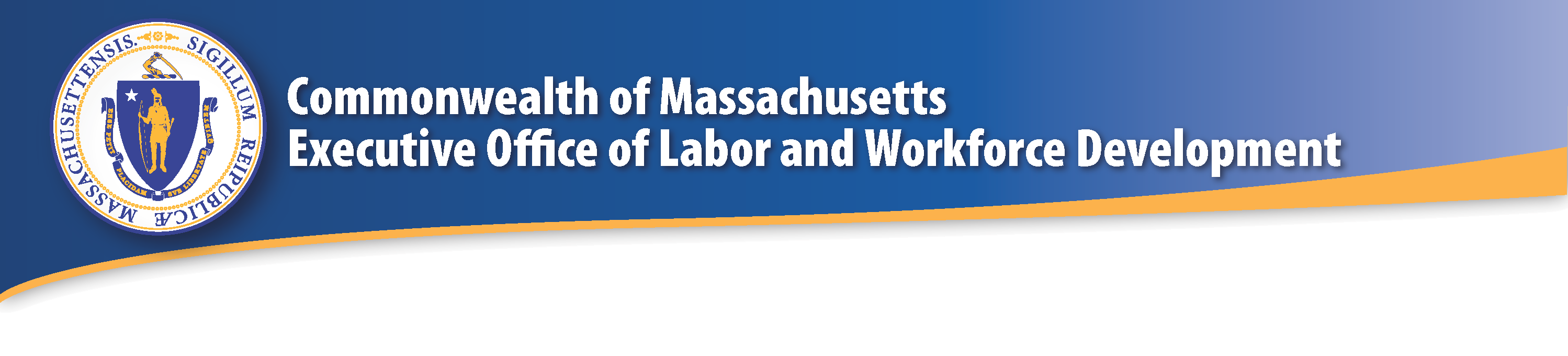 Partnering at the local level for maximum effectiveness
Homeless Veterans Program Grantees must coordinate and learn about HVRP program services and workforce services that might benefit the veteran


Work collaboratively to ensure at the local level to ensure the best services are offered to the veteran
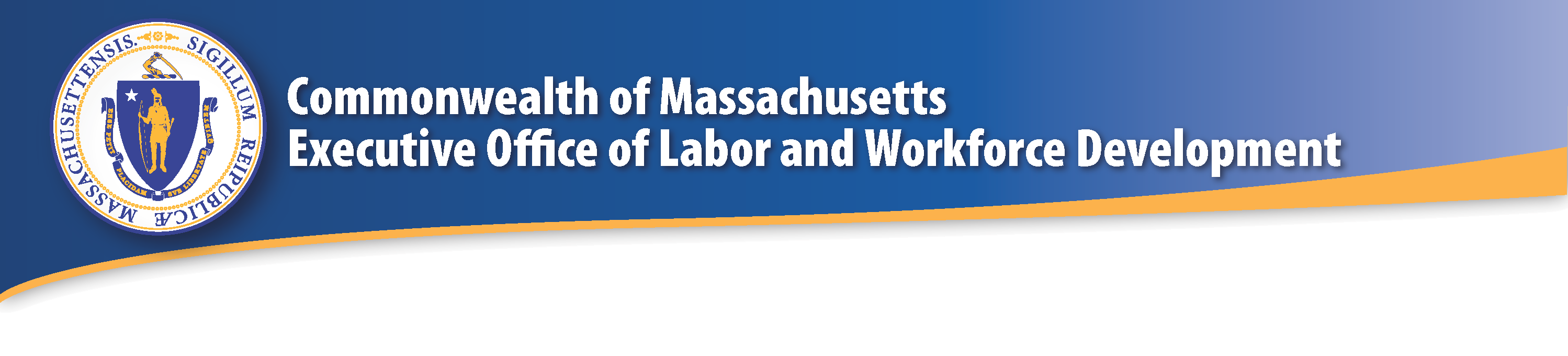 Tracking services and outcomes
Participant Individual Record Layout PIRL

For participants self-identifying as a veteran, a subsequent question will be posed, asking if the veteran is homeless and receiving VET’S homeless veterans program services

If yes the counselor will be asked to provide the 5 digit grant number associated with the HVRP grant
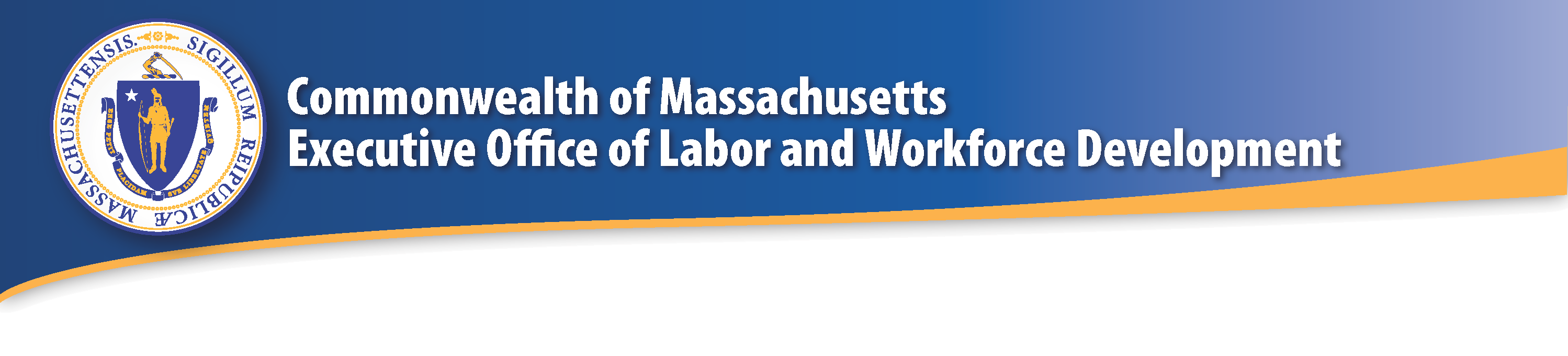 Further guidance will explain that the data elements are to be completed for individuals receiving services from one of the homeless veterans programs and ES, JVSG or WIOA  title 1 services

A counselor is required to be present with the veteran when enrolling  into a workforce program at the AJC
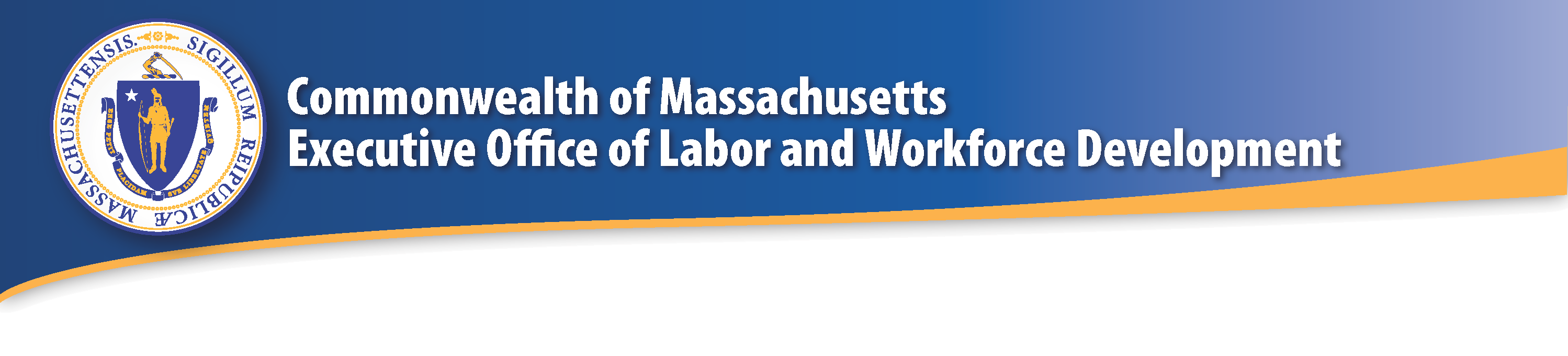 All Homeless People
2013 Hud Annual Assessment Report to Congress

610,042 people experiencing homelessness in the US on any night

65% living in emergency shelters or transitional housing

23% under 18 years old
10% 18-24 years old
67%  25 and older
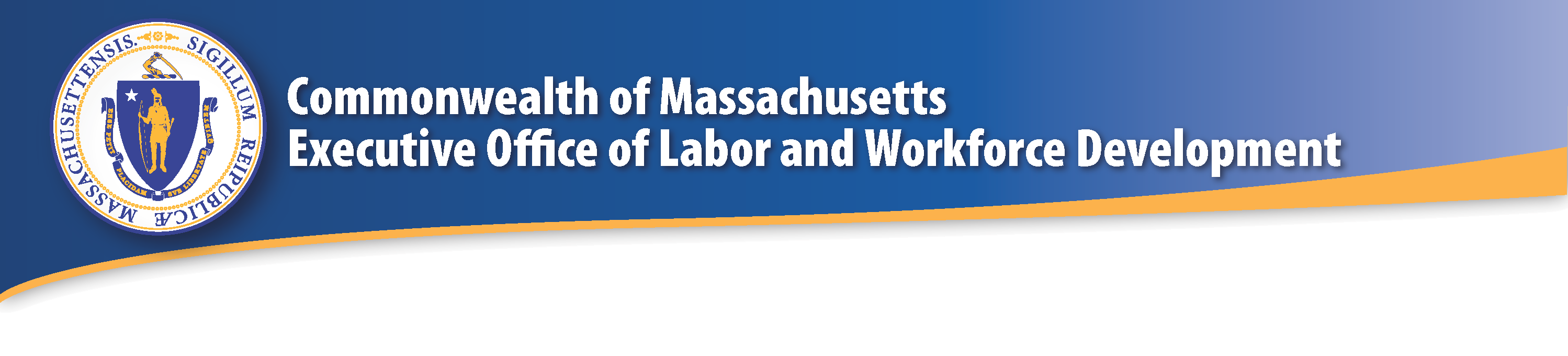 Homeless Veterans
610,042 people experiencing homelessness in the US on any night 57,849 are identified as veterans
60% of veterans were located in shelters or transitional housing
8% were female veterans 

Homelessness among veterans has declined by 24% since 2009 (17,760)